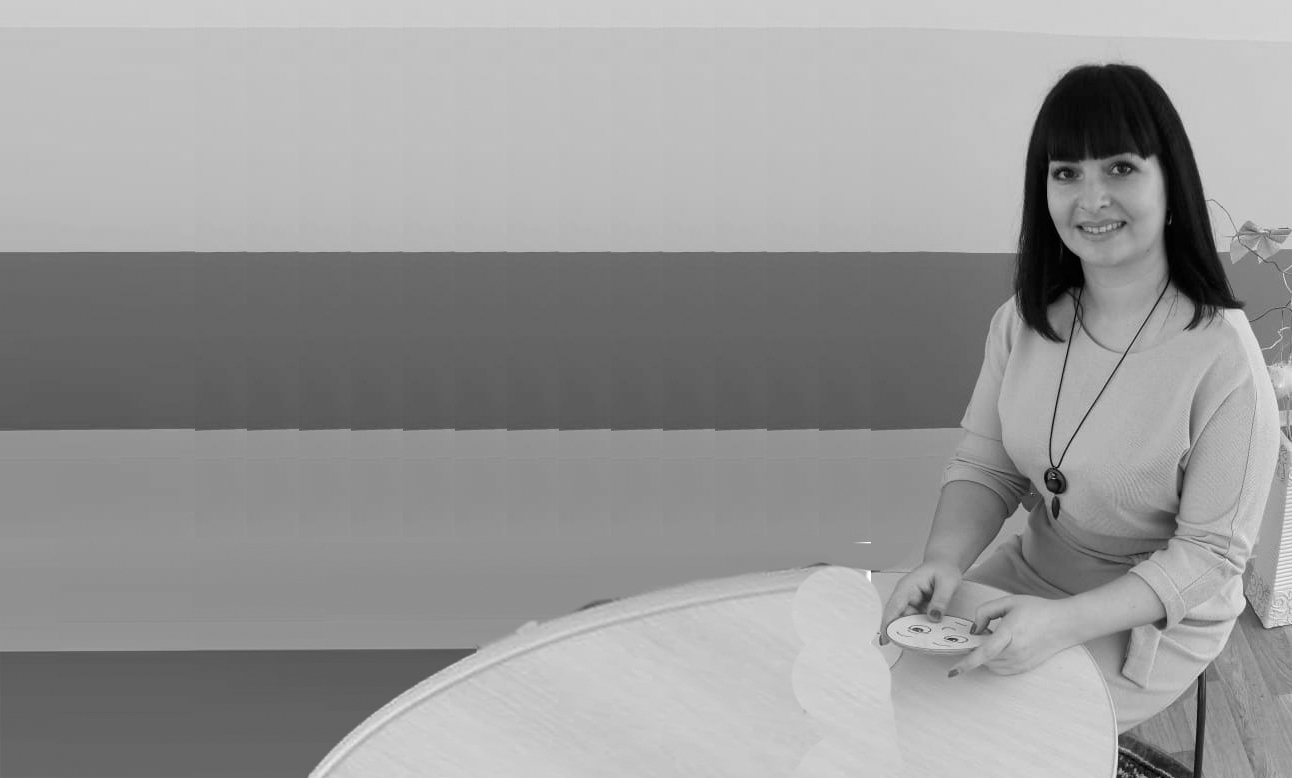 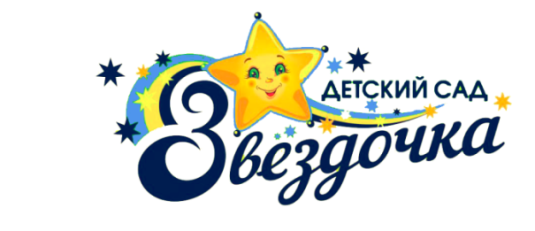 Муниципальный конкурс 
«Свежий ветер»
Развитие эстетического восприятия действительности
детей дошкольного возраста
средствами классической музыки
Конкурсант    Золотых Марина Владимировна,музыкальный руководитель 
I квалификационной категории
Шушенское, 2020
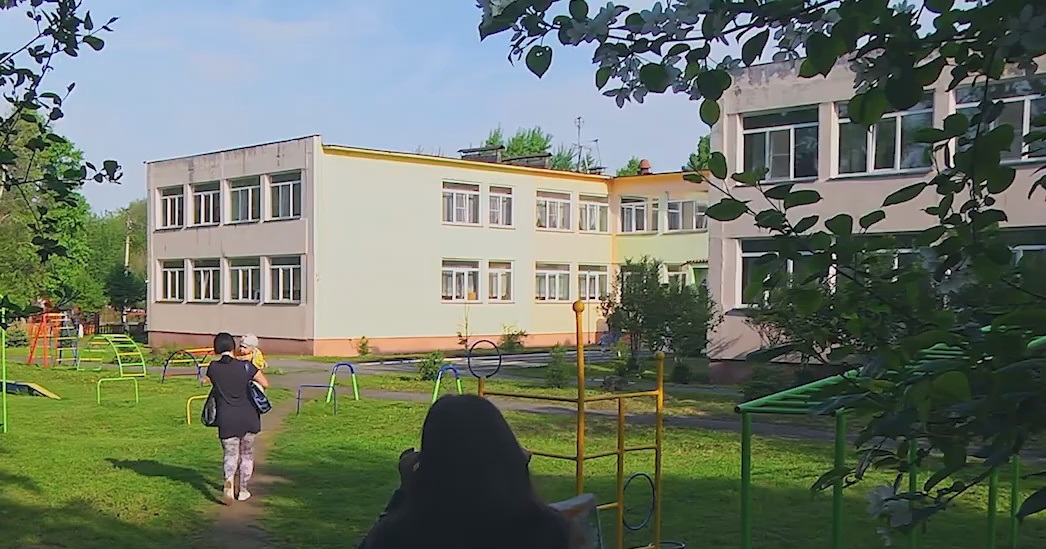 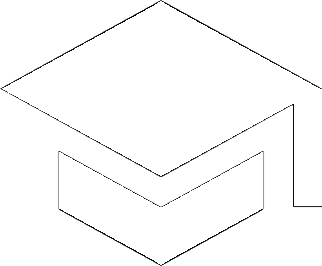 ТЕОРЕТИЧЕСКИЕ 
ОСНОВЫ  ТЕМЫ
Муниципальный конкурс  «Свежий ветер»
:
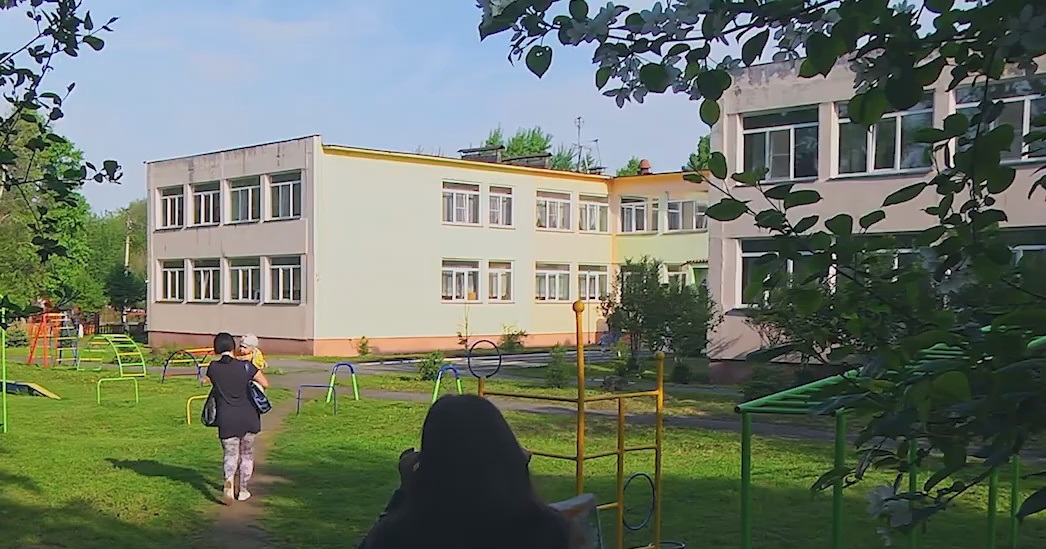 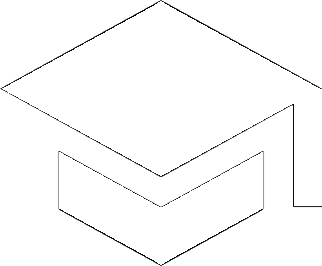 ЦЕЛЬ:  развитие эстетического 
                       восприятия действительности                  .                       средствами классической музыки
                       у детей дошкольного возраста.

   ЗАДАЧИ:
      рассмотреть психолого-педагогическую и       методическую литературу по теме исследования;

        разработать методические материалы для организации работы по развитию эстетического восприятия действительности у детей дошкольного возраста. 

.
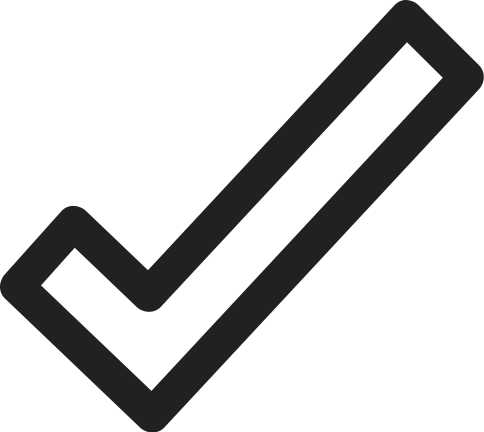 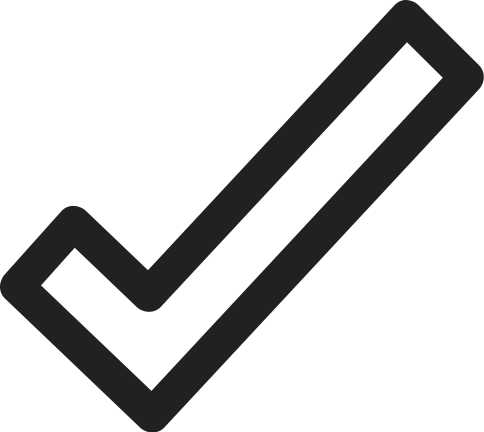 Муниципальный конкурс  «Свежий ветер»
Целевой раздел
           п. 1.2.2. Целевые ориентиры на этапе завершения    
           дошкольного образования;   
           п. 1.3. Система оценки результатов освоения программы.                            

           Содержательный раздел 
           п. 2.1.4. Образовательная область «Художественно- эстетическое     
           развитие»;   
           п. 2.2. Описание вариативных форм, способов, методов и средств 
           реализации программы.

           Организационный раздел
            п. 3.2. Материально-техническое обеспечение программы 
            п. 3.3. Обеспечение методическими материалами и 
                        средствами обучения и воспитания.
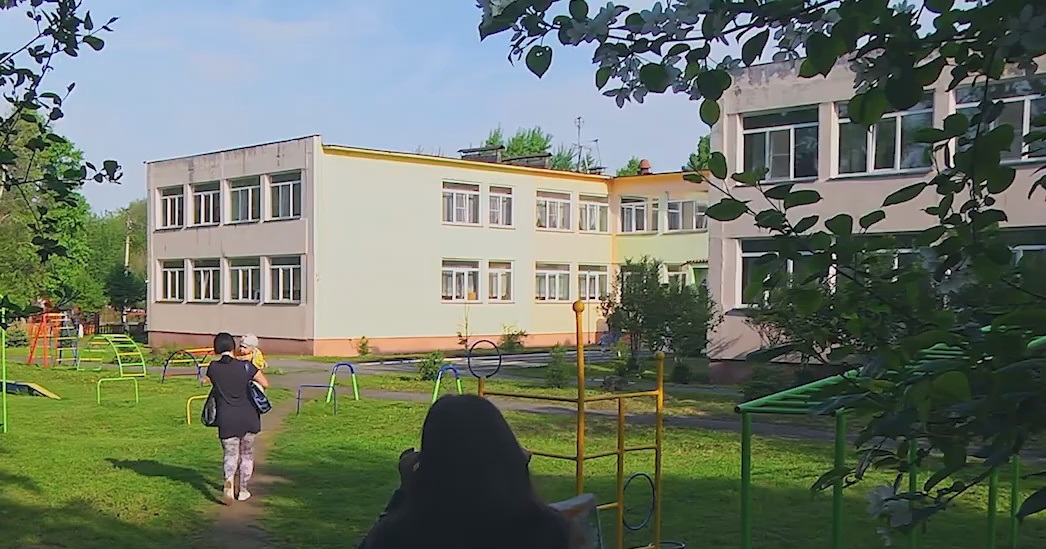 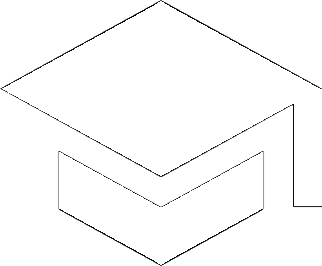 АНАЛИЗ ОСНОВНОЙ  ОБРАЗАЗОВАТЕЛЬНОЙ
ПРОГРАММЫ ДОО
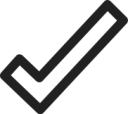 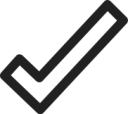 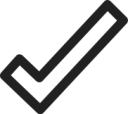 Муниципальный конкурс  «Свежий ветер»
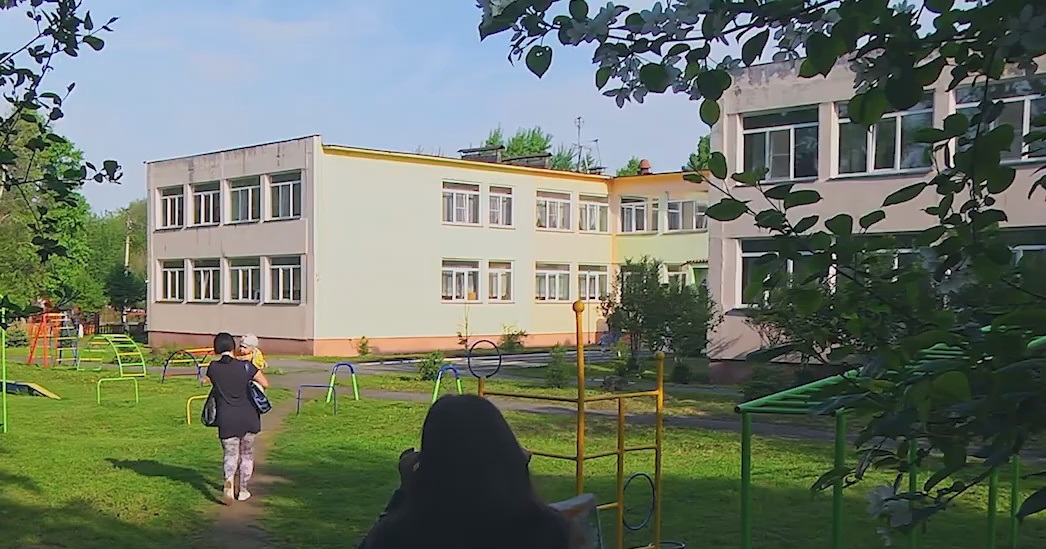 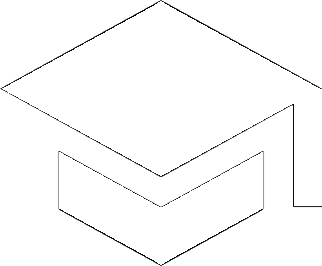 СФОРМИРОВАННЫЕ
НАВЫКИ
Муниципальный конкурс  «Свежий ветер»
1. Амонашвили Ш.А.  Основы гуманной педагогики. Книга 1, Амрита, 2014, с.14;
        2. Ветлугина Н.А. Эстетическое воспитание в детском саду, 2018, с.73; 
        3. Ветлугина Н.А. Методика музыкального воспитания в детском саду.
            [Электронный ресурс] - Образование, 2009, 140 c.;
        4. Кетхуашвили Г.Н. К проблеме психологии восприятия музыки     
            [Текск]//Вопросы музыковедения. Т.З.М., с.354;
        5. Минина, Е.А. Музыкальное развитие детей 5-7 лет в детском саду.  
            Конспекты занятий, музыкальный репертуар, критерии оценки  
            результатов [Текст]/ Е.А. Минина.-М.:Академия развития, 2012. – 256с;
        6. Новикова Г.П. Эстетическое воспитание и развитие творческой 
            активности детей старшего дошкольного возраста: методические     
            рекомендации. [Электронный ресурс]. – М.:АРКТИ, 2002. – 224с.
        7. Холопова В. Музыка как вид искусства. 2010. С 319; 29. Шацкая В.Н.     
            Музыкально-эстетическое воспитание детей и молодежи [Текст]/В.Н. 
            Шацкая М., 2015, 87с;
        8. http:moiuch.ru/archive/199/49145/[Электронный ресурс].- Музыка как   
            средство эстетического воспитания детей дошкольного возраста /Статья  
            в журнале «Молодой ученый».
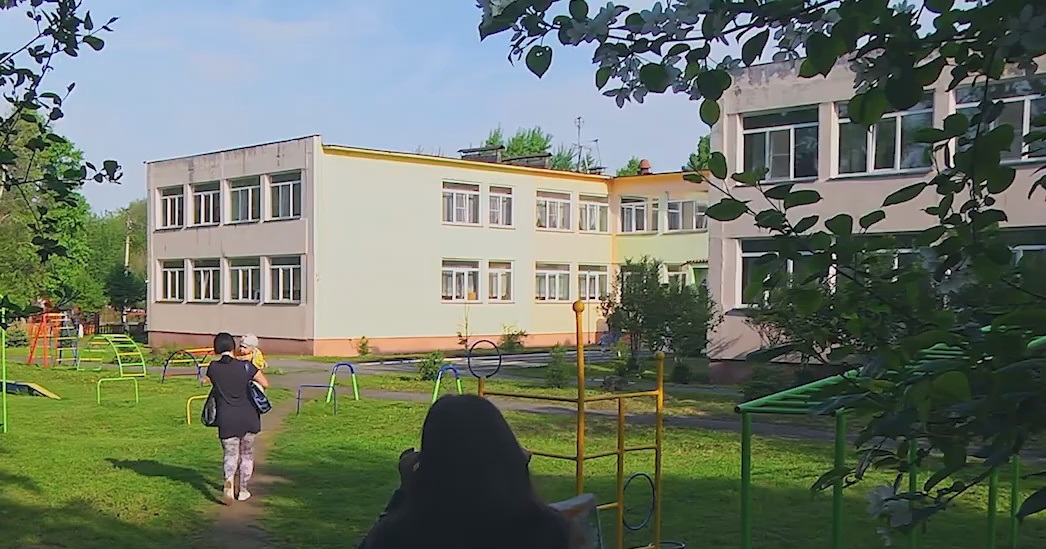 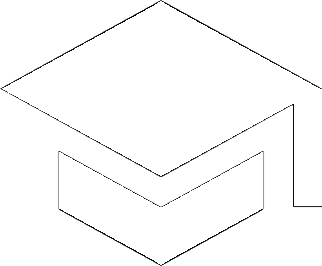 СПИСОК ЛИТЕРАТУРЫ
Муниципальный конкурс  «Свежий ветер»
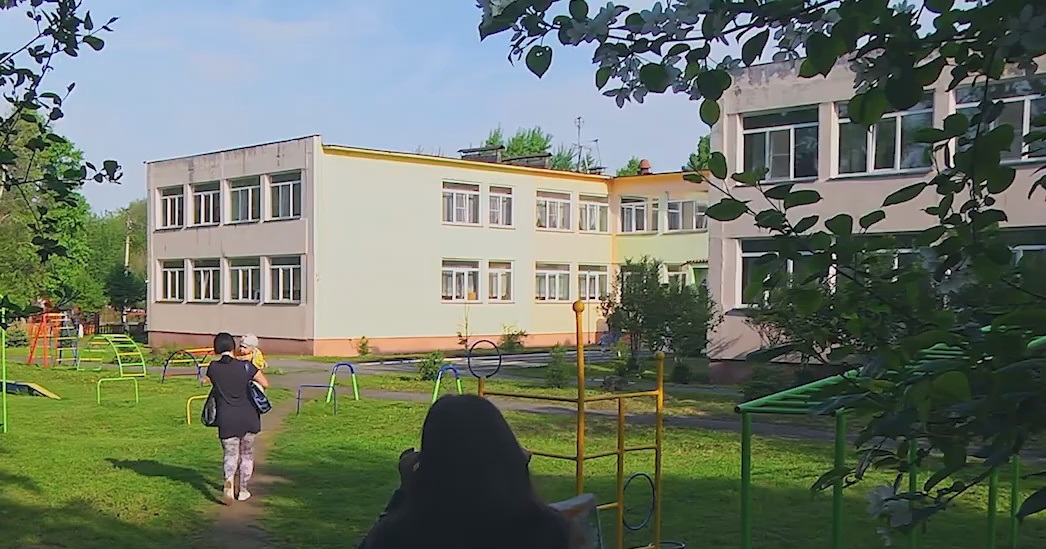 2
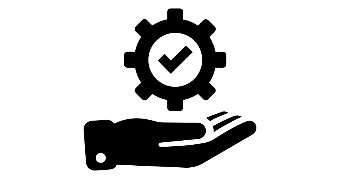 ПРАКТИЧЕСКАЯ 
РЕАЛИЗАЦИЯ ТЕМЫ
Муниципальный конкурс  «Свежий ветер»
«Музыкальные зонтики»
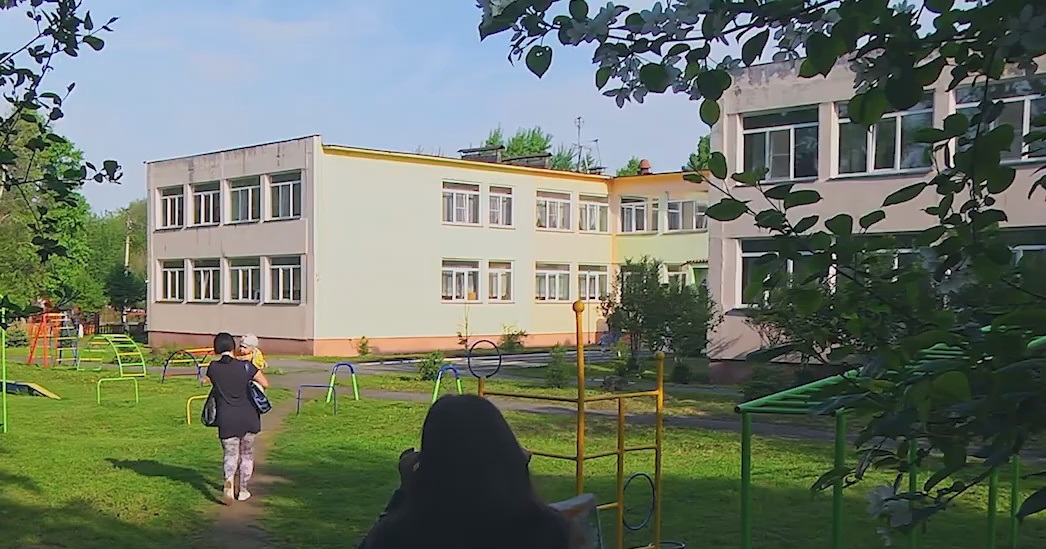 ОТКРЫТАЯ
НОД
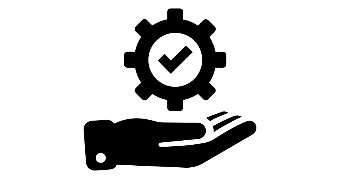 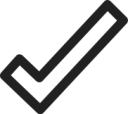 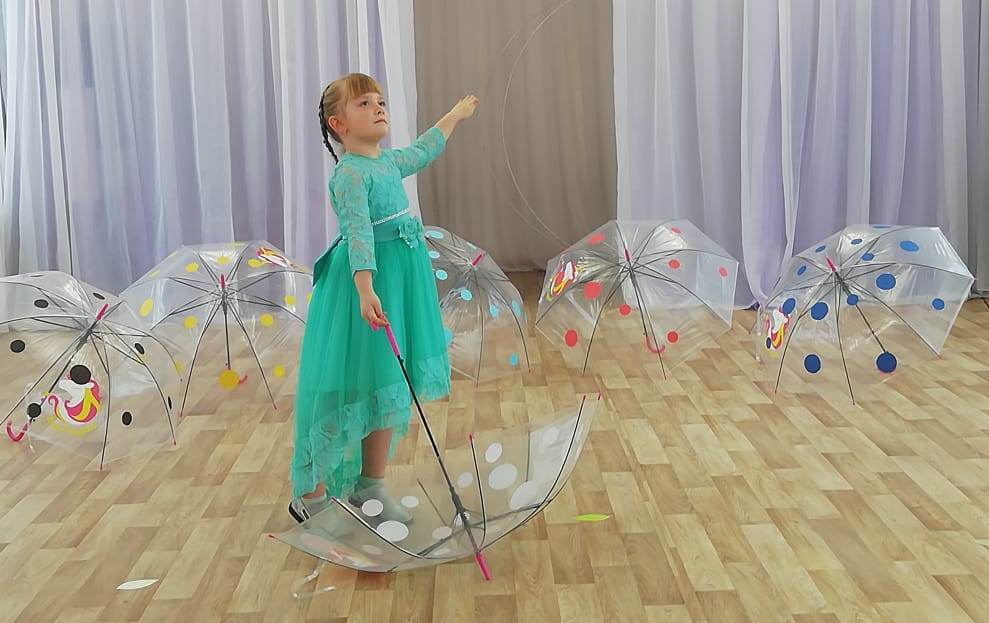 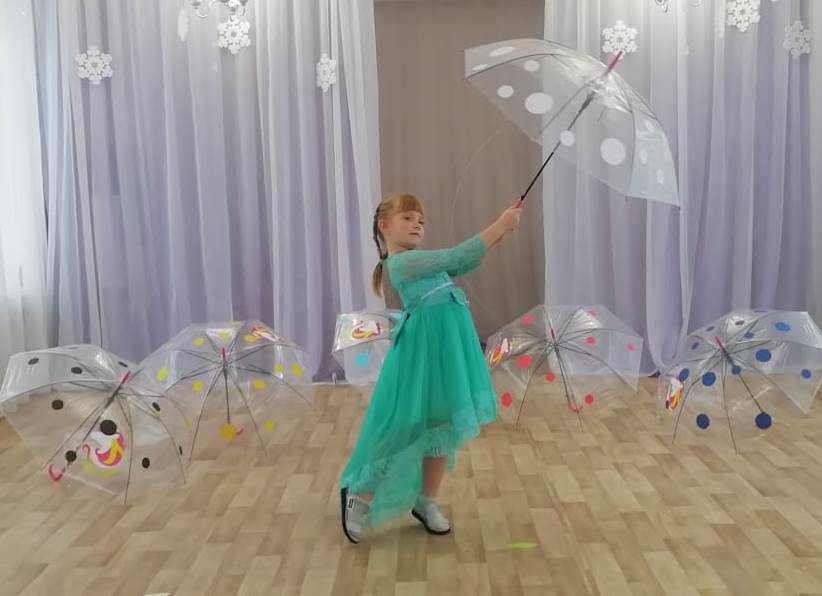 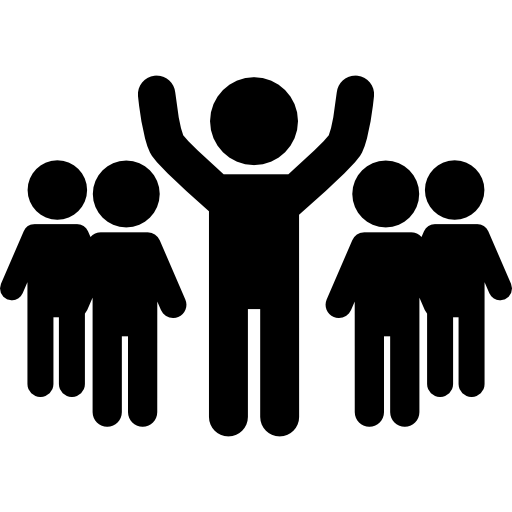 Муниципальный конкурс  «Свежий ветер»
«Цветная музыка»
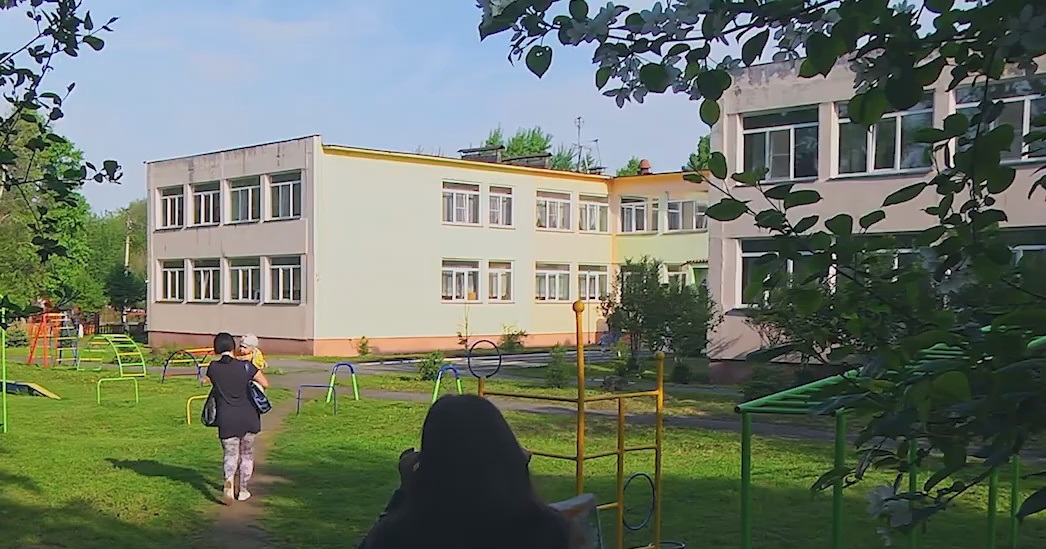 ОТКРЫТАЯ
НОД
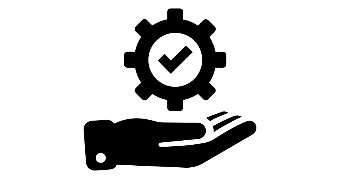 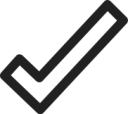 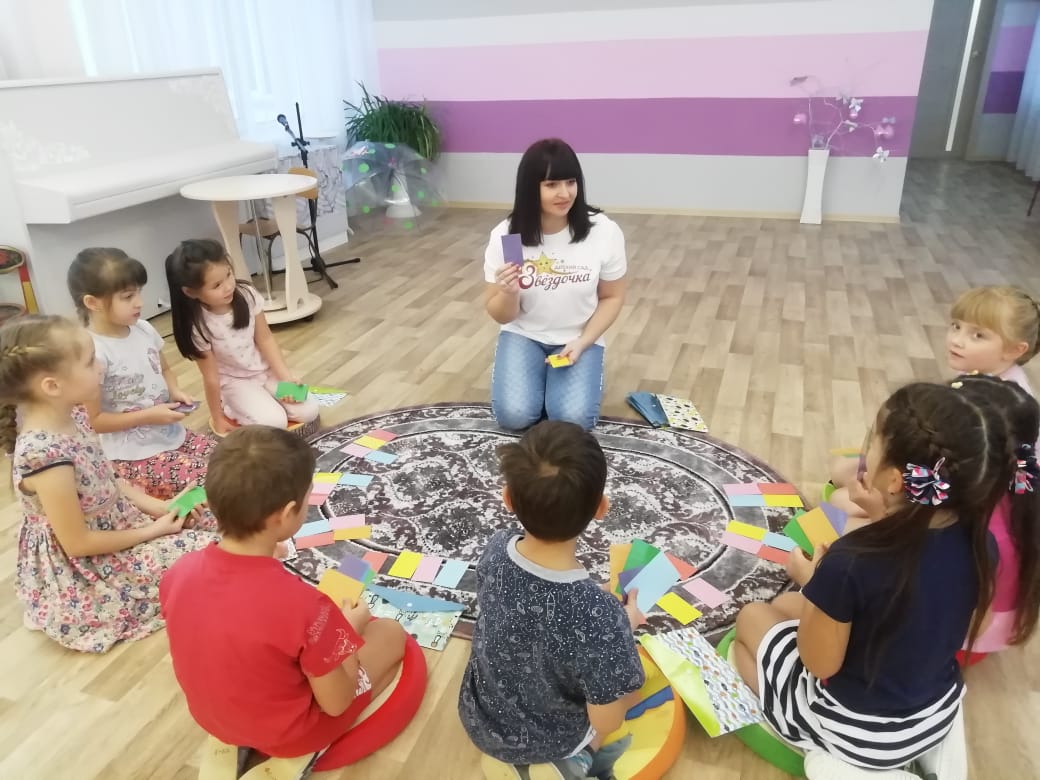 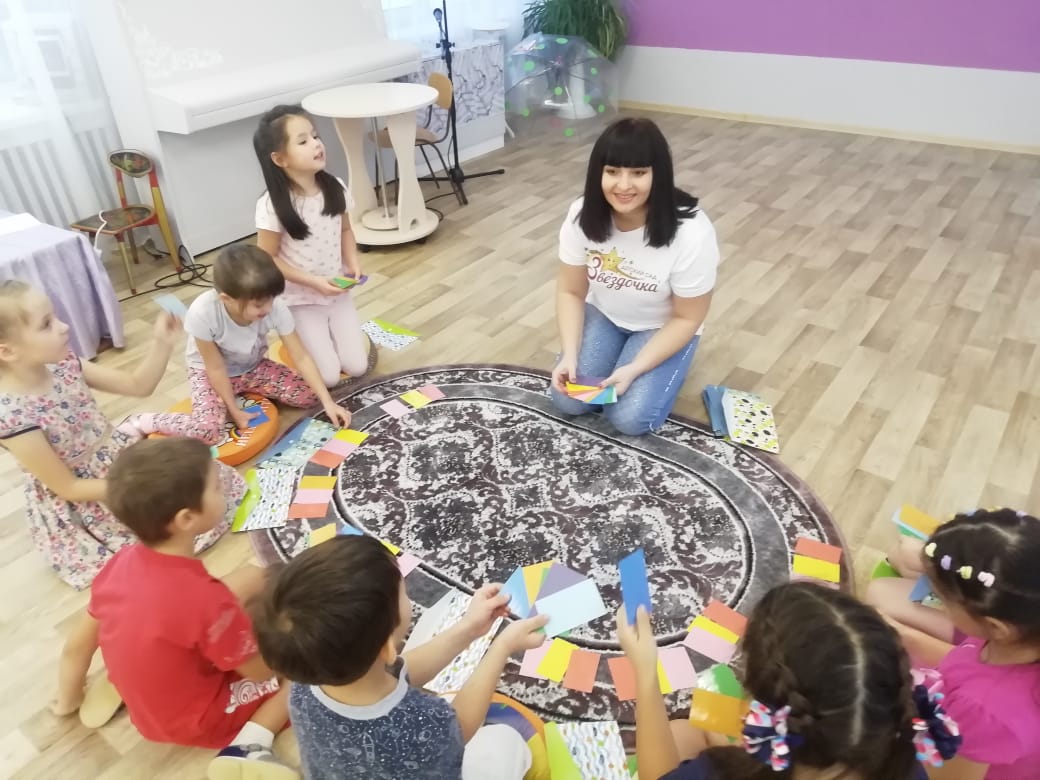 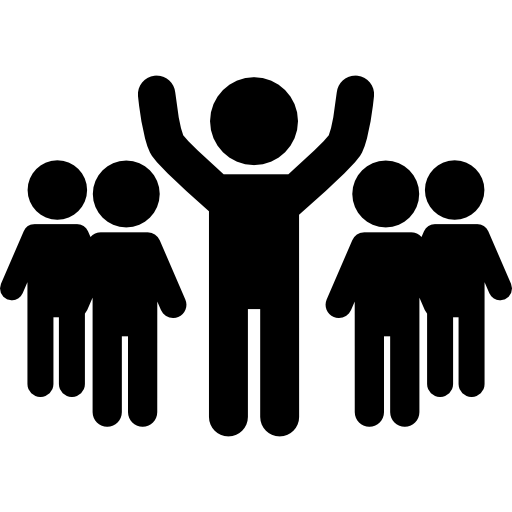 Муниципальный конкурс  «Свежий ветер»
«Музыкальный оркестр»
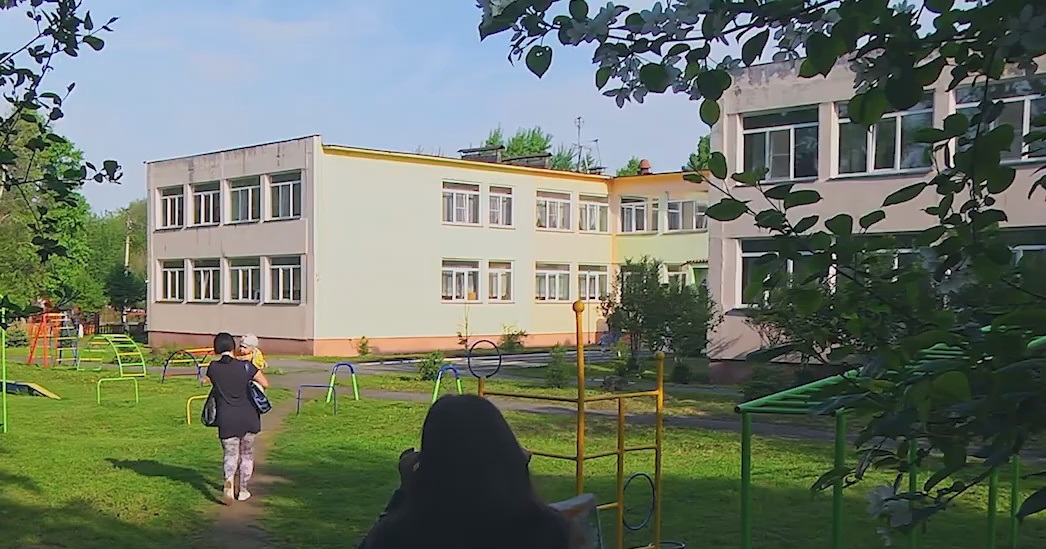 ОТКРЫТАЯ
НОД
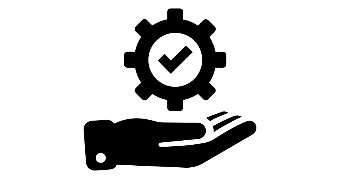 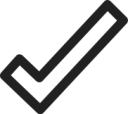 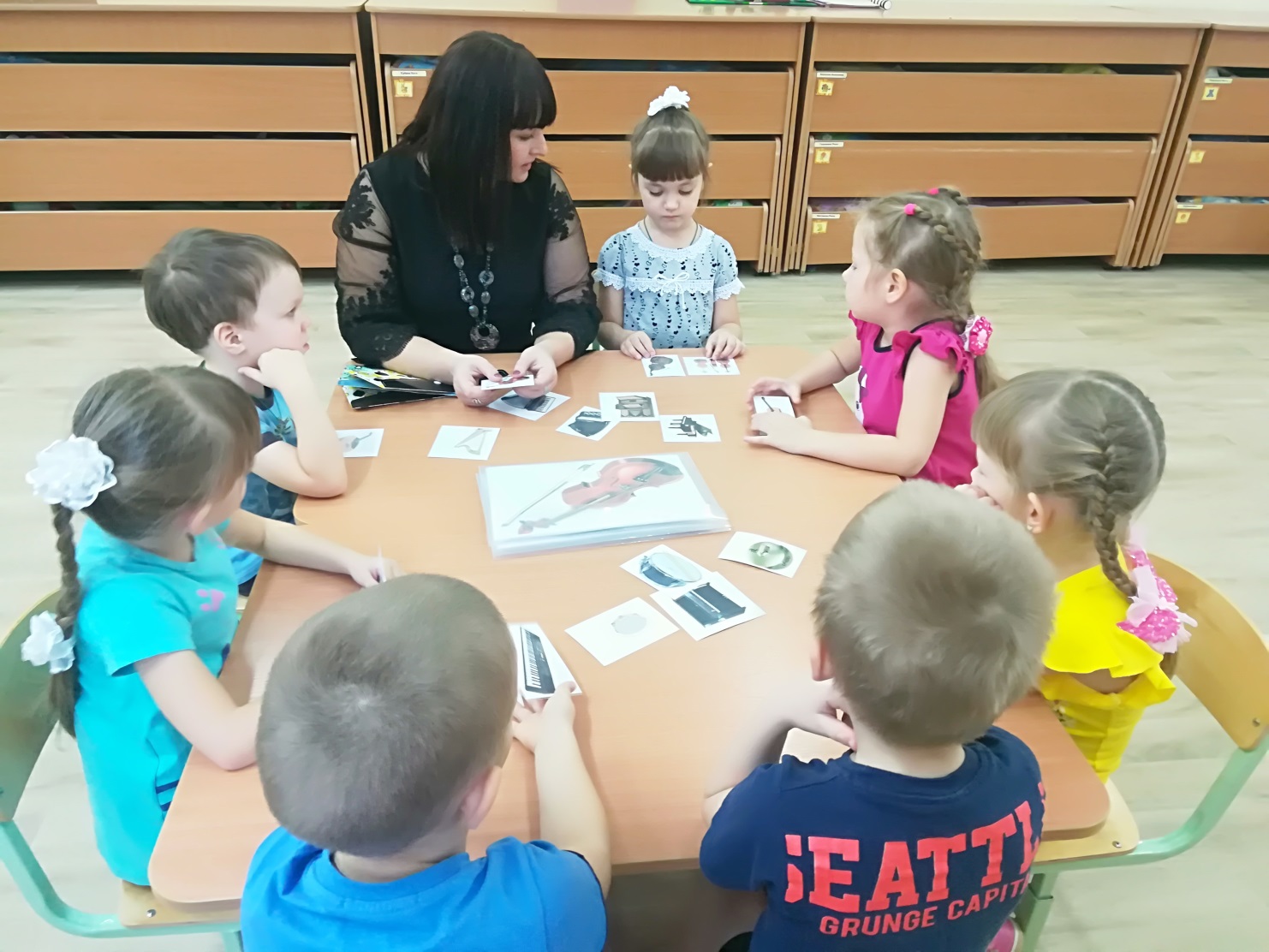 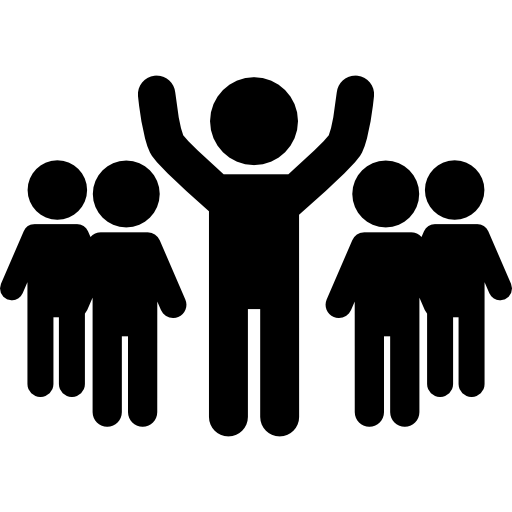 Муниципальный конкурс  «Свежий ветер»
Творческая группа «Нота вдохновения»
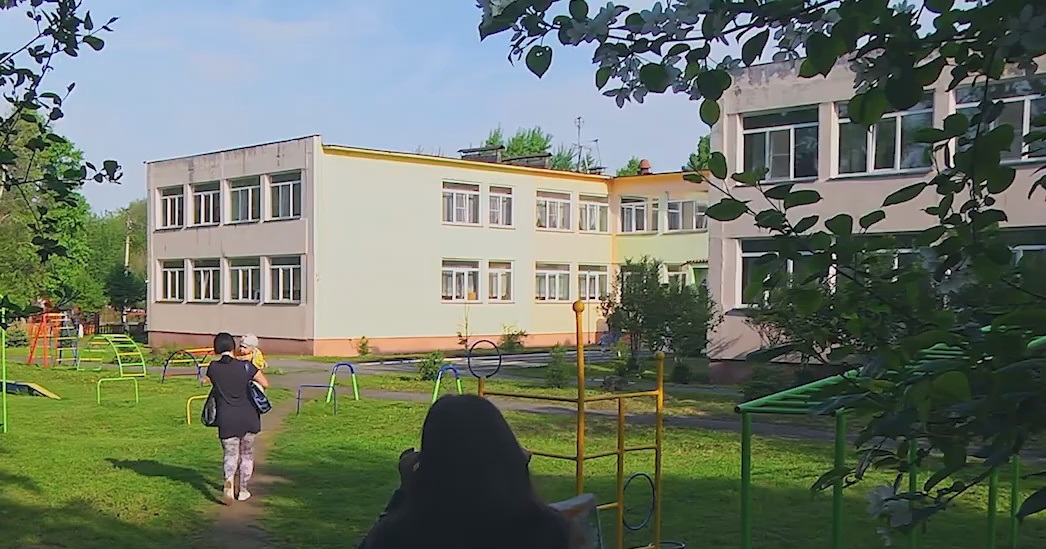 РАБОТА С 
ПЕДАГОГАМИ
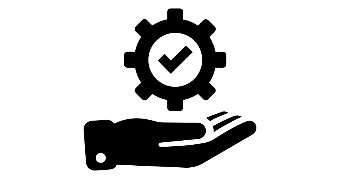 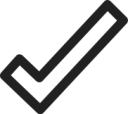 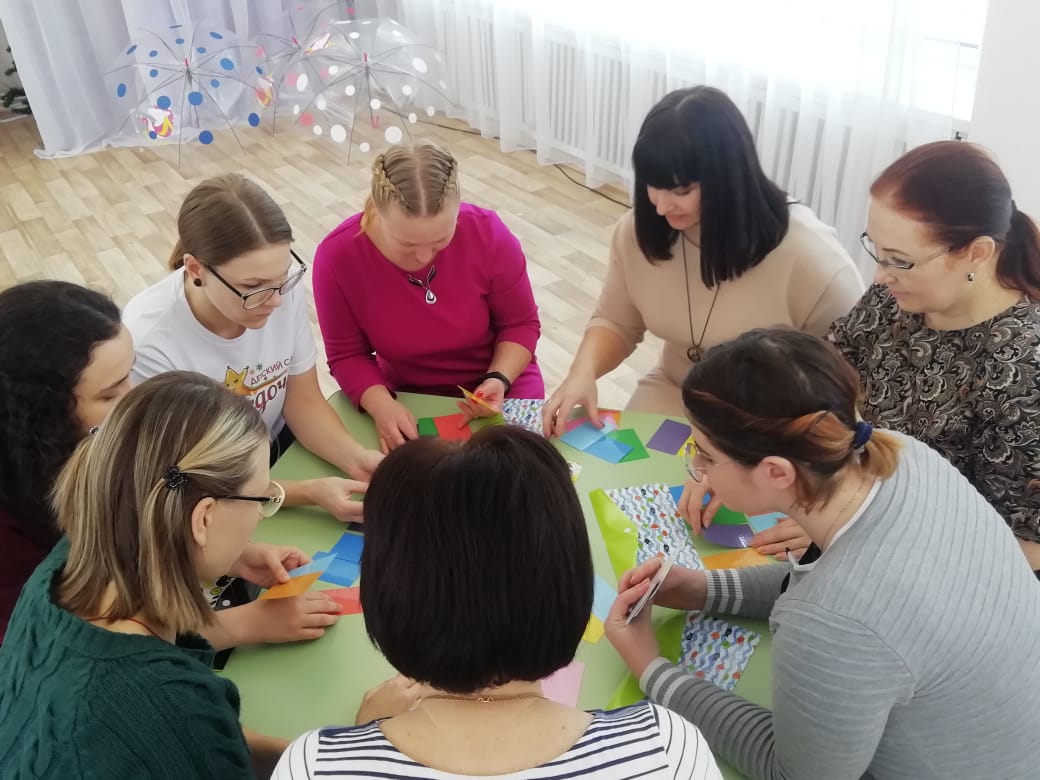 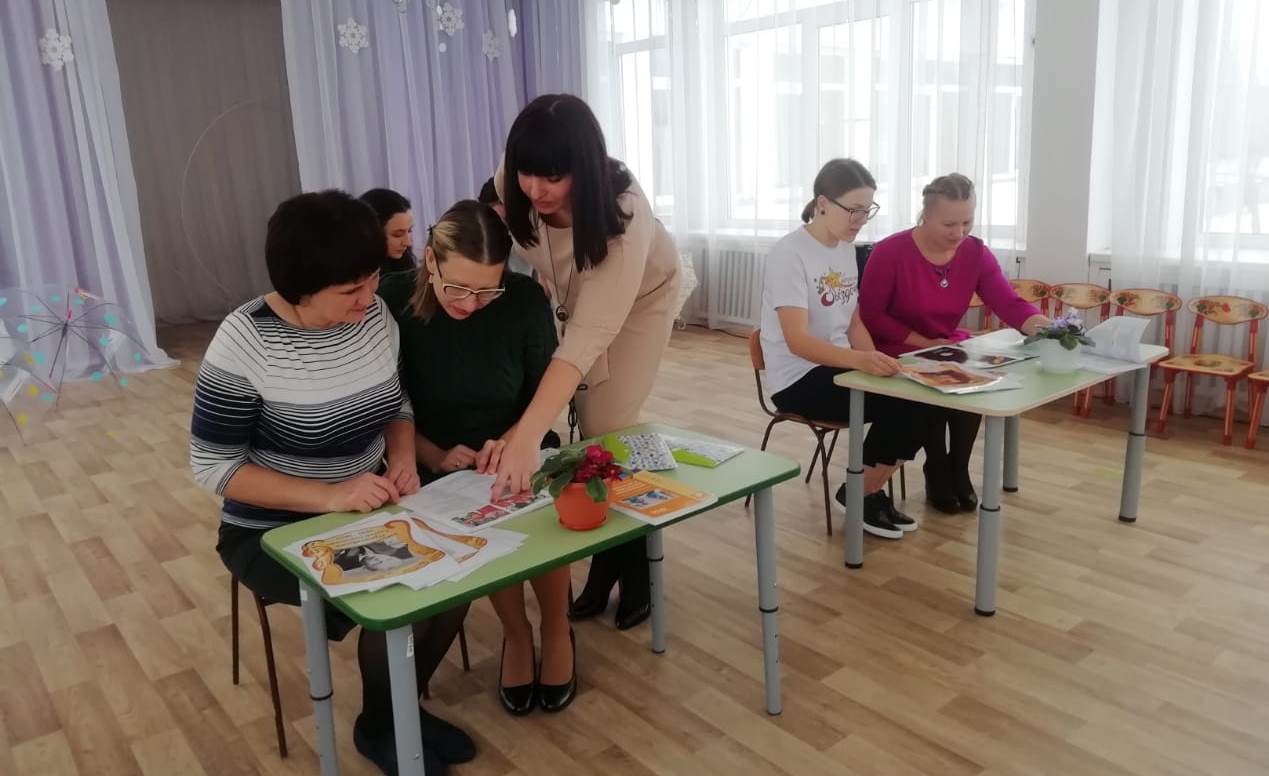 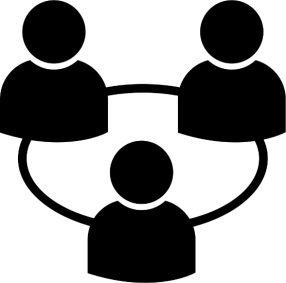 Муниципальный конкурс  «Свежий ветер»
Творческая группа «Нота вдохновения»
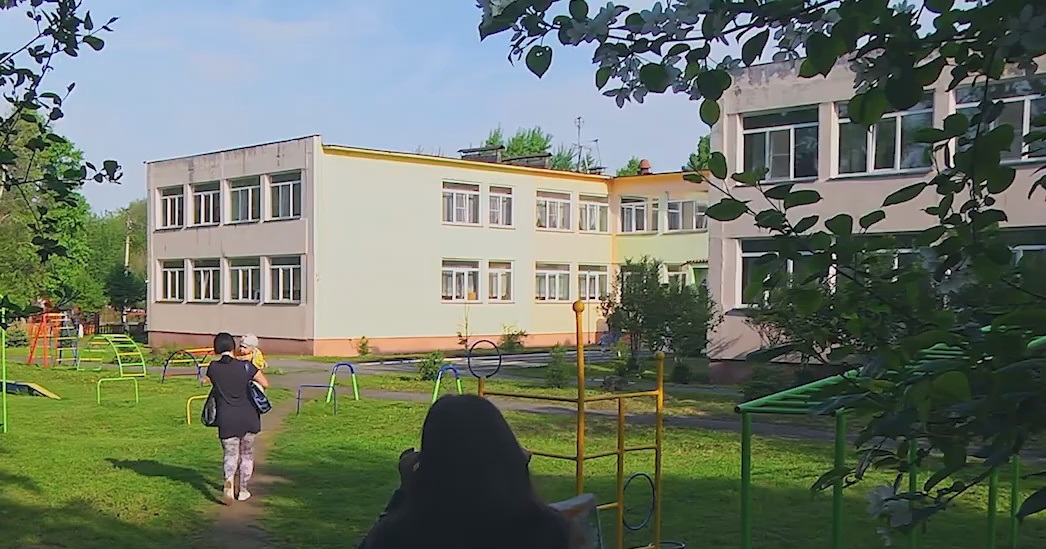 РАБОТА С 
ПЕДАГОГАМИ
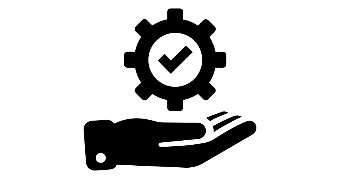 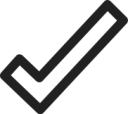 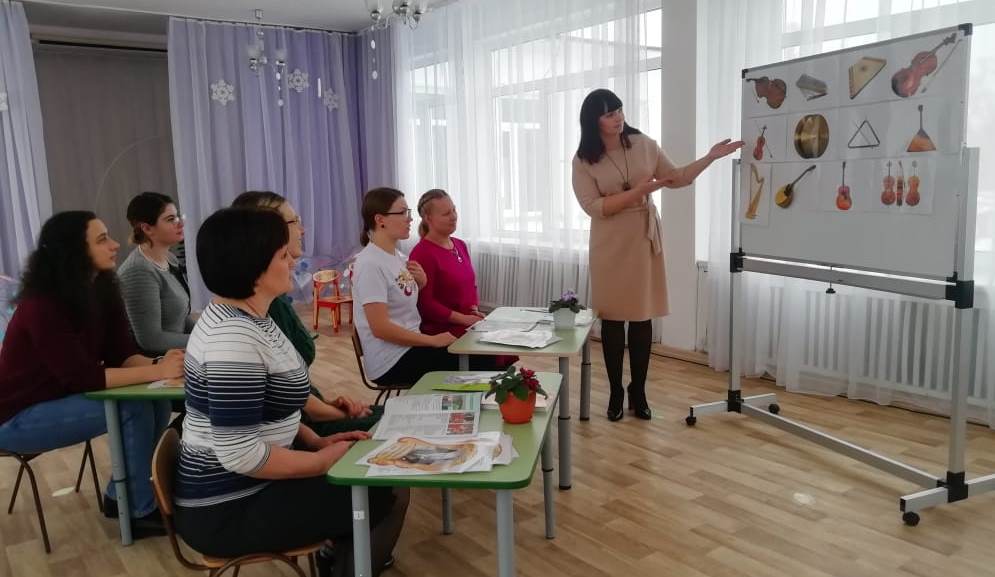 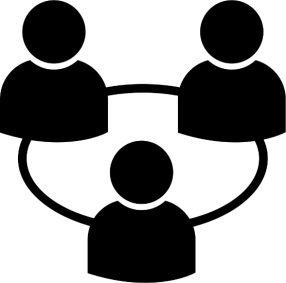 Муниципальный конкурс  «Свежий ветер»
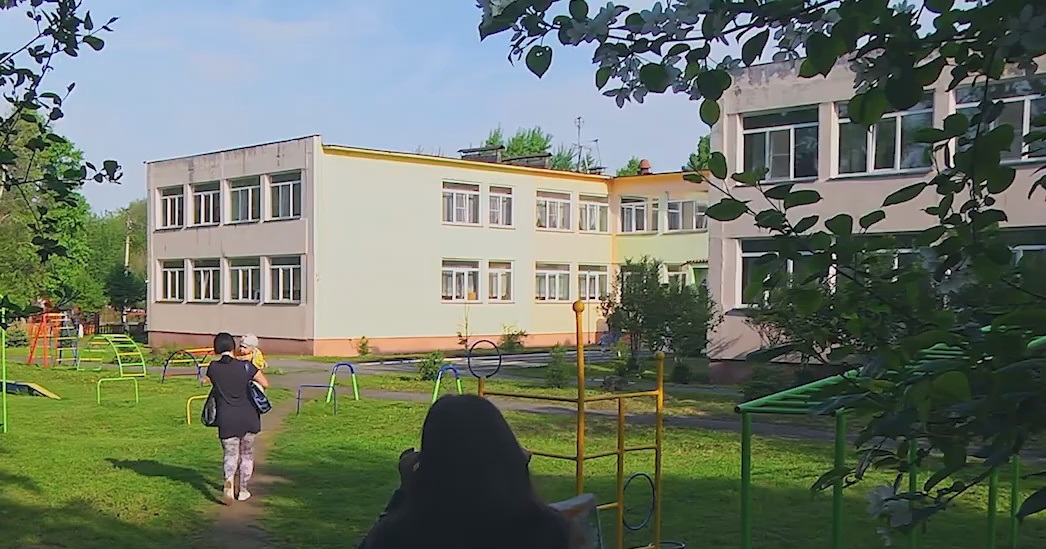 ДИАГНОСТИЧЕСКИЙ 
ИНСТРУМЕНТАРИЙ
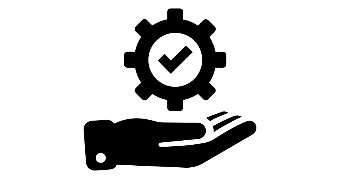 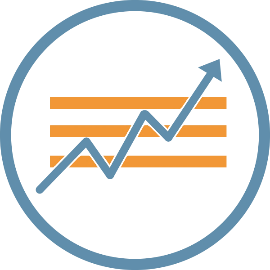 Муниципальный конкурс  «Свежий ветер»
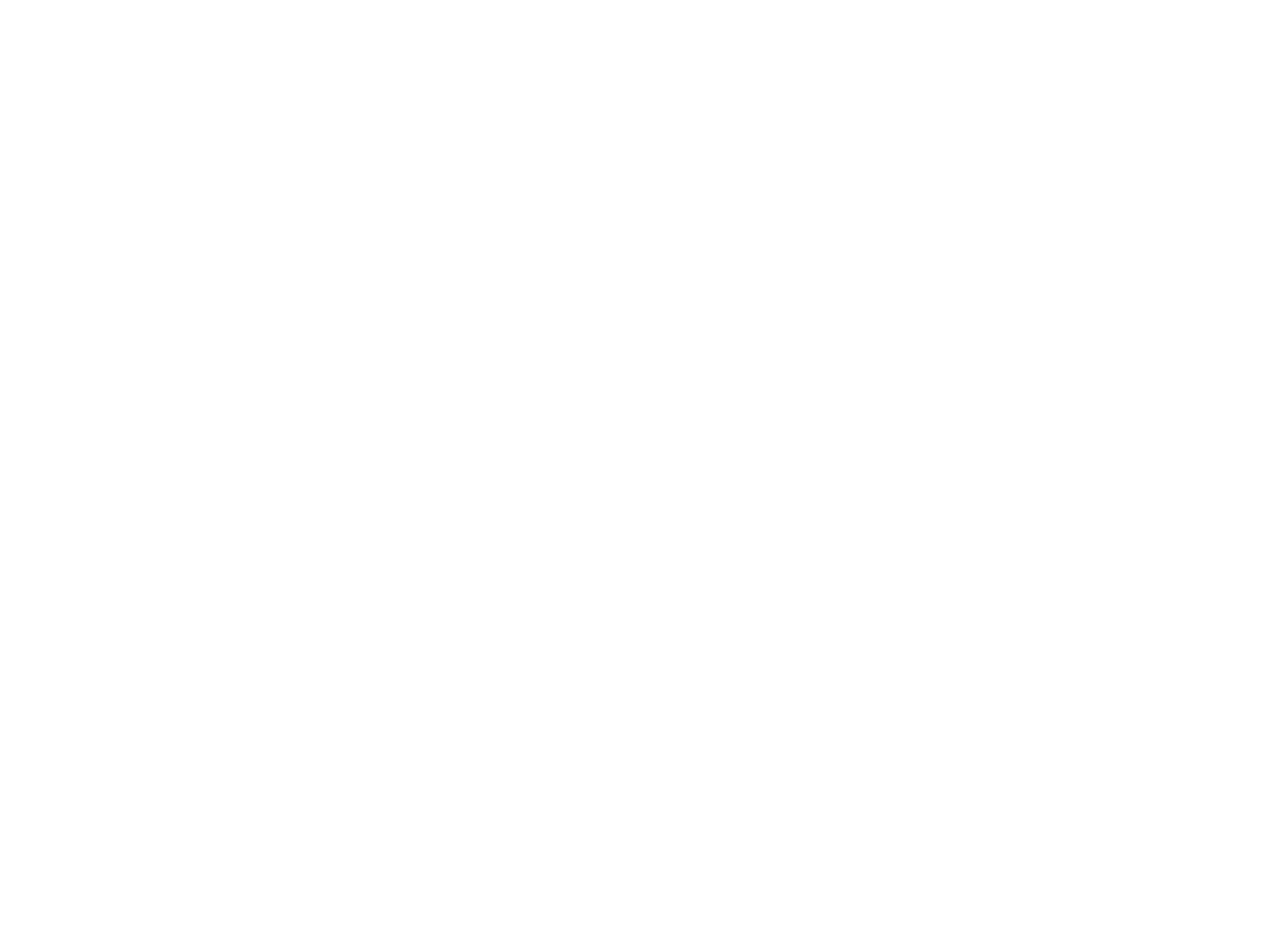 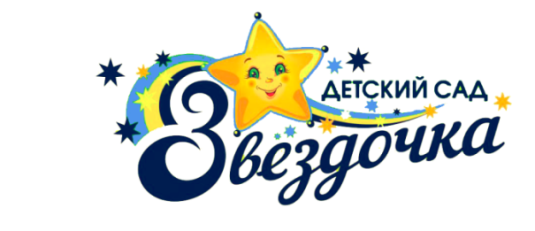 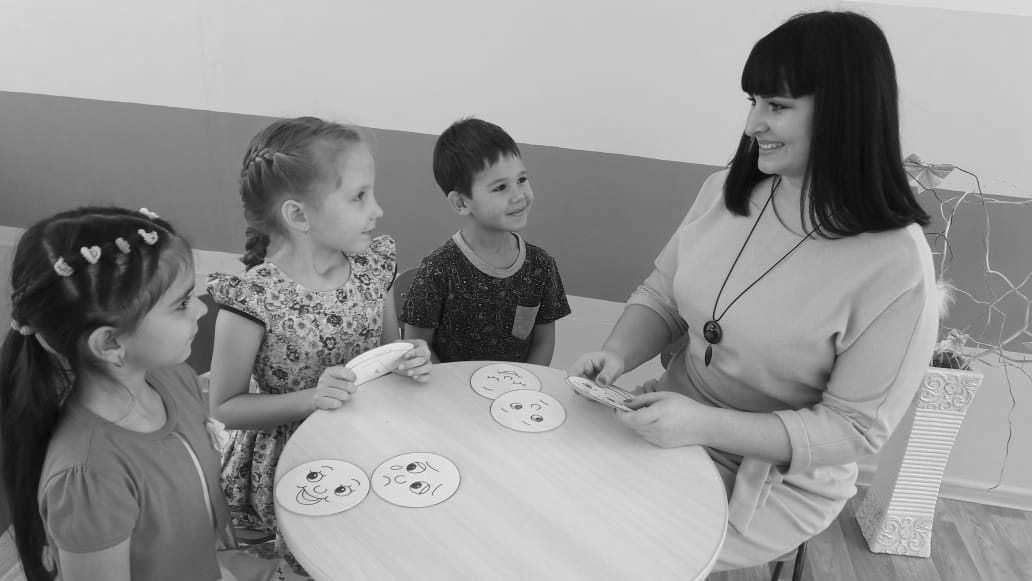 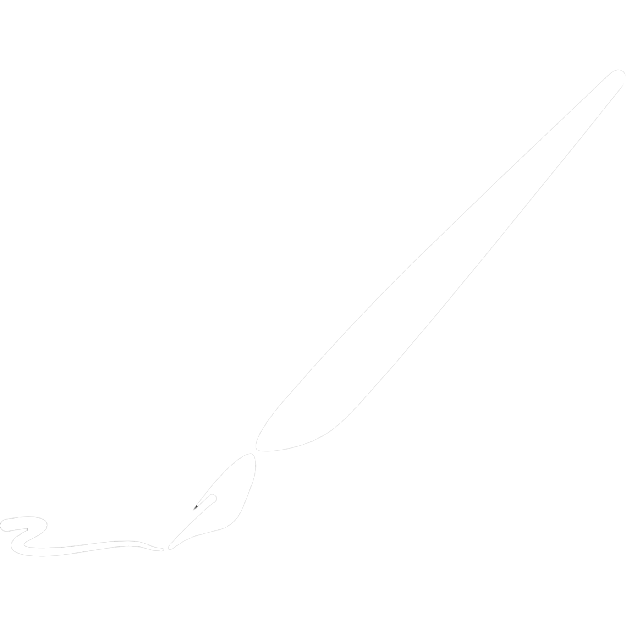 Муниципальный конкурс  «Свежий ветер»